Definitions
Gross Annual Income:
(GAI) 

How much you make each year BEFORE taxes
Gross Monthly Income:
 (GMI)

How much you make each month BEFORE taxes
Net Monthly Income:
(NMI) 

How much you make each MONTH after taxes
Get it? Net. haha!
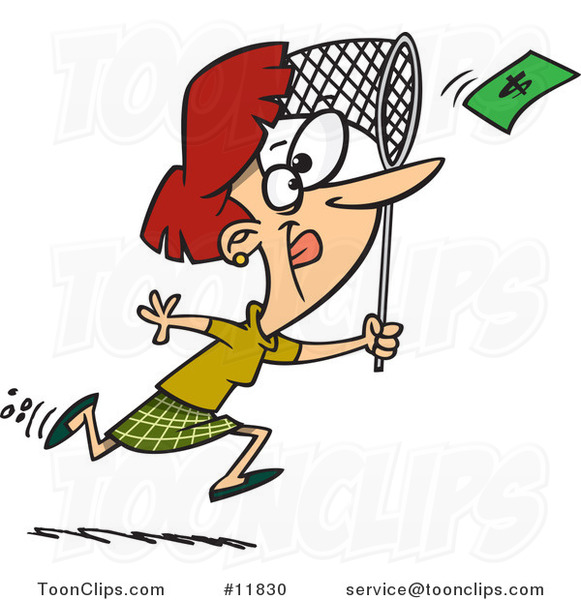 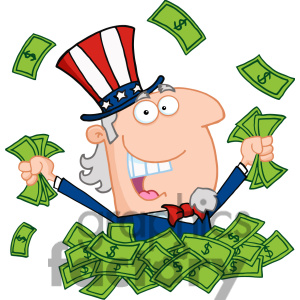 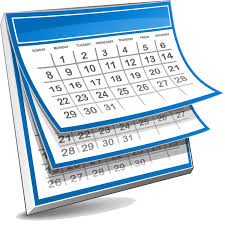 Definitions
Federal Income Tax
A portion of one’s personal income paid to the government
**The more you make, the more you pay**
Income tax pays for: 
Social Security, Medicare, Retirement programs, Military, veterans, Interest payments on national debt, Social programs- medicaid, food stamps, unemployment, Law enforcement- prisons, FBI, CIA
Social Security
- A federal insurance program that provides benefits to retired persons, the disabled, and spouses of deceased workers.
- Provides economic security for Americans unable to work.
- Comes from workers and employers
Medicare
The federal health insurance program for people who are 65 or older or certain younger people with disabilities.
Google Search: JA Finance Park Virtual
User Name: Student ID # 
Password: Initials+Birthday	
Example: Caitlin Schoville =  Cs082689
Today’s Agenda:
Finish Session #1 (NMI)
Class Reflection 
Finish Vocab (NMI, GAI, GMI, etc.)
Finish Session #2 (Budget Guidelines)
Show Ms. Haarhues before you leave
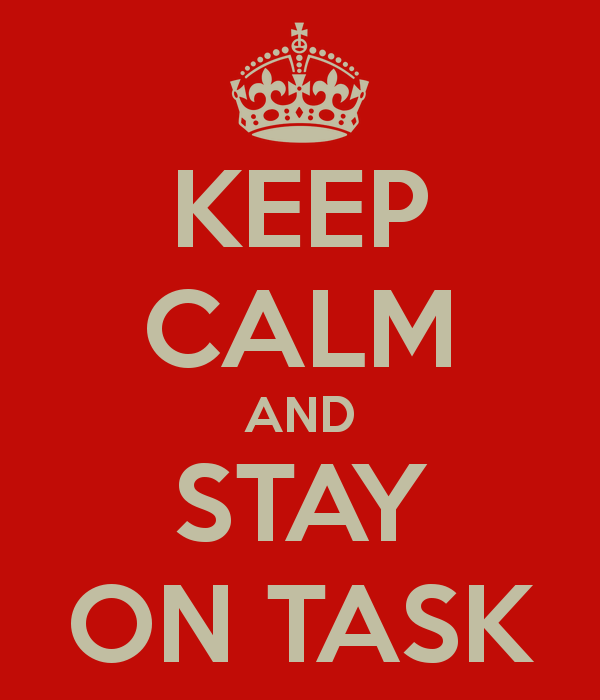 Class Reflection:
What will be your Expense Priorities?
What will be your Monthly Goals? 
What surprised you from your total?
What do you want to know more about?